Manejo Integral del Usuario con Pie Diabético
Enf. Carla Vásquez
Asesora SS Aconcagua
Flujograma del paciente cursando UPD
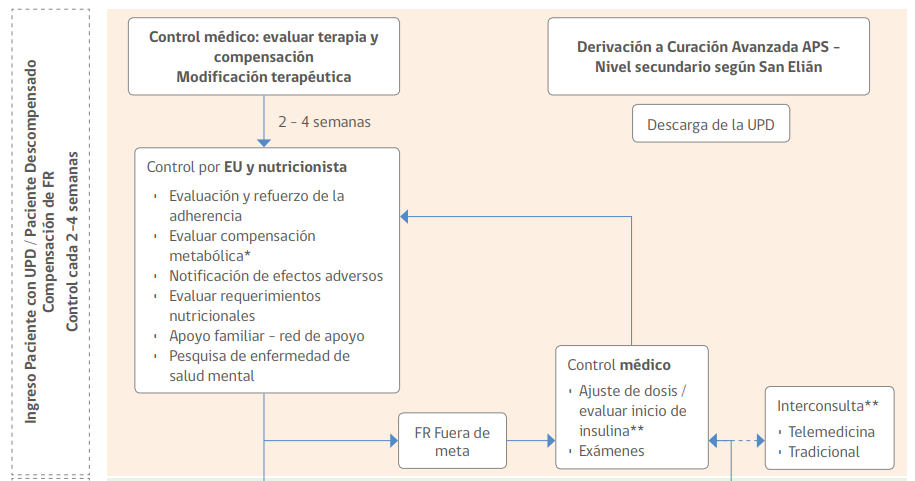 Flujograma del paciente cursando UPD
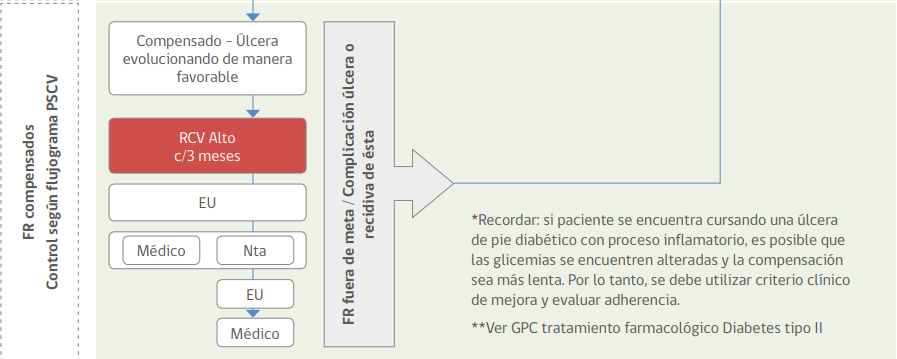 Manejo del Pie Diabético
1. Tratar procesos patológicos subyacentes
2. Garantizar Irrigación Sanguínea
3. Manejo Local de la úlcera
4. Ayuda Técnica y Rehabilitación
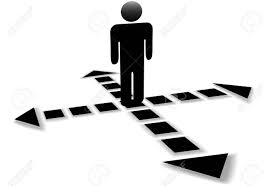 [Speaker Notes: 2. Descartar enfermedad arterial periférica (mencionar el protocolo)
3. Curación avanzada: debridamiento, baja de carga bacteriana, protección de piel circundante, manejo de la infección, control de la humedad, protección de bordes epteliales.
4- Bota de descarga]
Manejo de la úlcera
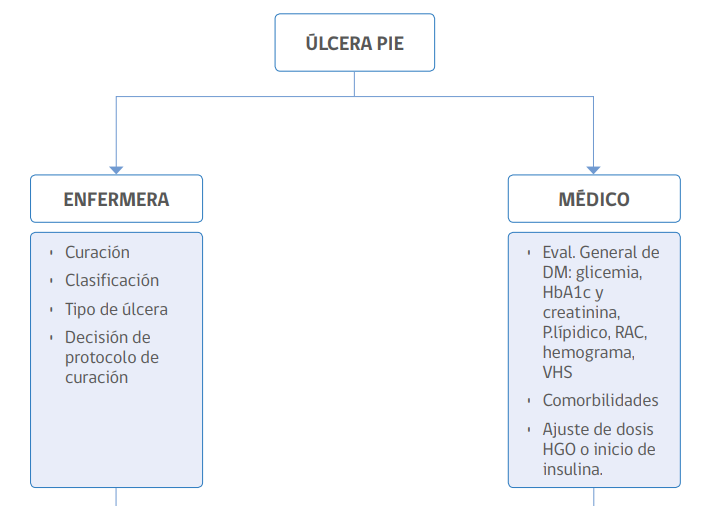 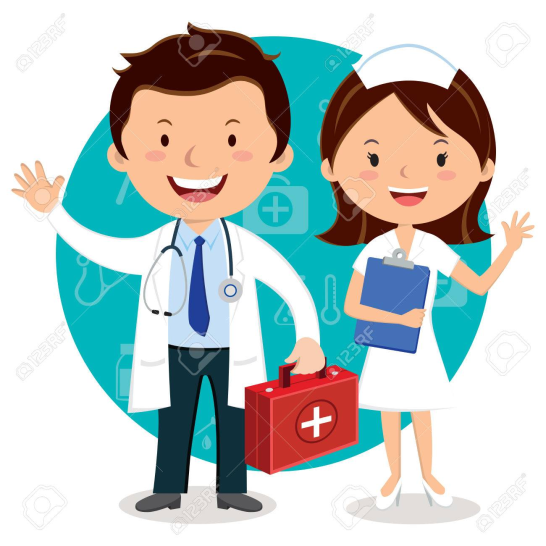 [Speaker Notes: RAC: Razon de albuminuria creatinuria]
Evaluación en el Nivel Secundario
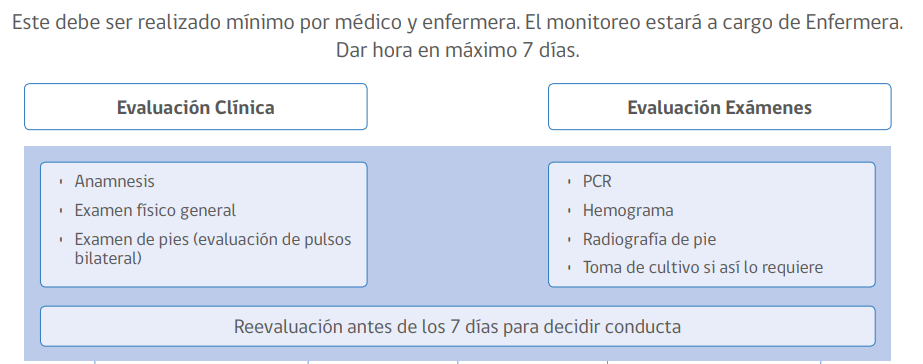 Escala San Elián
Se debe aplicar el primer día en el que se visualiza la úlcera
Re evaluación cada 7 días en úlceras infectadas y cada 15 a 30 días sin infección
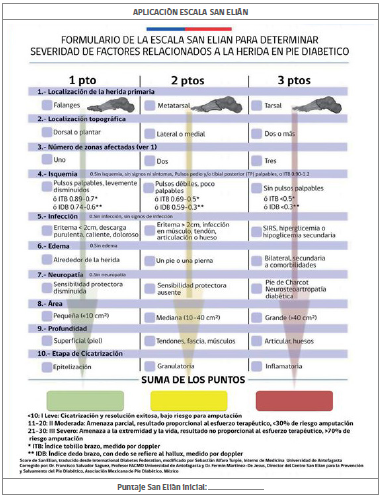 [Speaker Notes: Las úlceras deben ser evaluadas con una escala que permita medir sitio, isquemia, neuropatía, infección, área y profundidad]
Escala San Elián
Localización de herida primaria






2. Localización topográfica
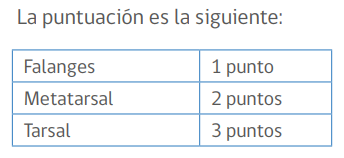 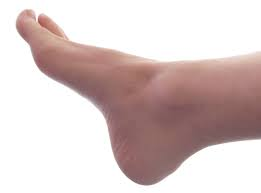 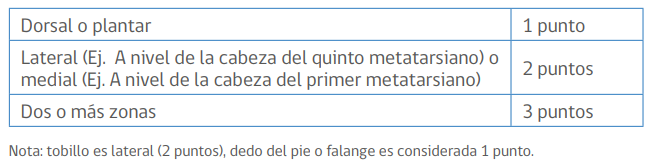 [Speaker Notes: Falanges: Dedos del pie
Metatarsal: Dedos hasta la mitad del pie
Tarsal: Talón]
Escala San Elián
3. Número de zonas afectadas





4. Isquemia
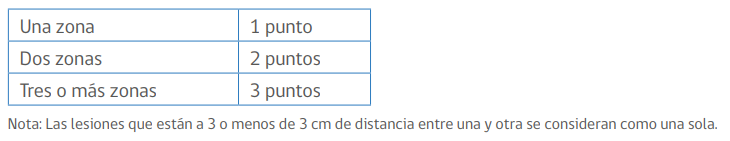 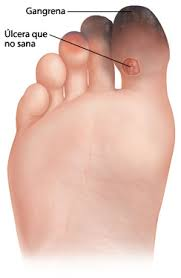 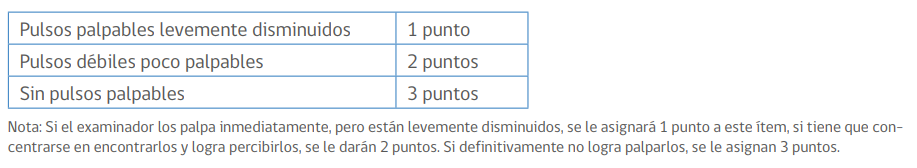 Escala San Elián
5. Infección







6. Edema
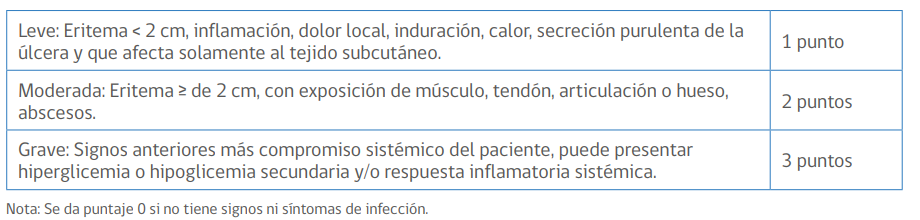 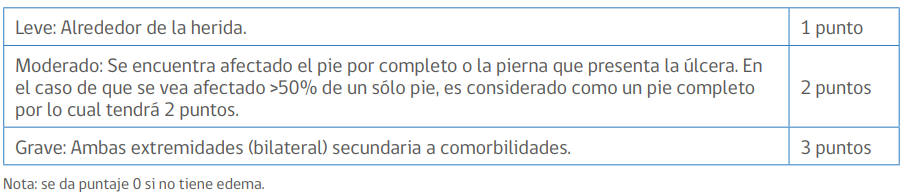 Escala San Elián
7. Neuropatía
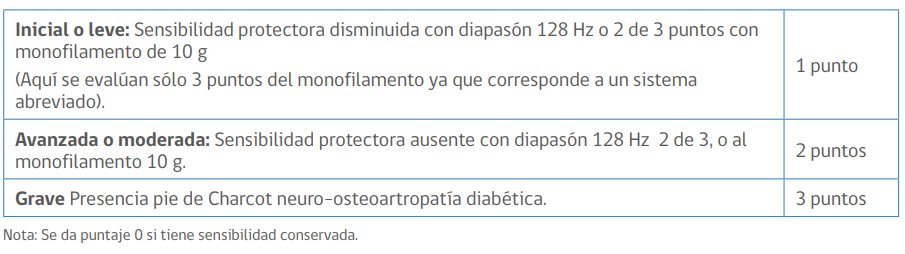 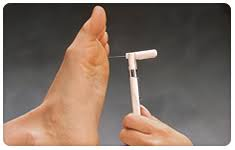 [Speaker Notes: Medición con Monofilamento]
Escala San Elián
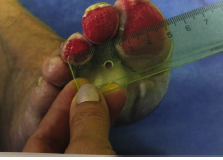 8. Área de la Herida 







9. Profundidad
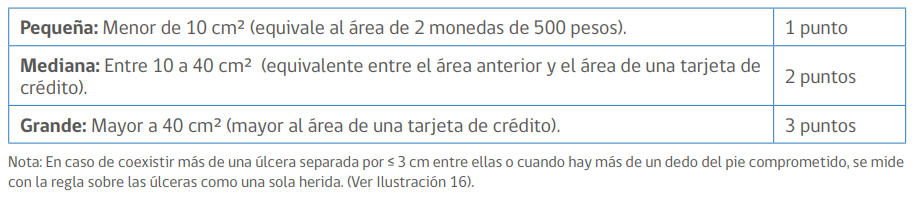 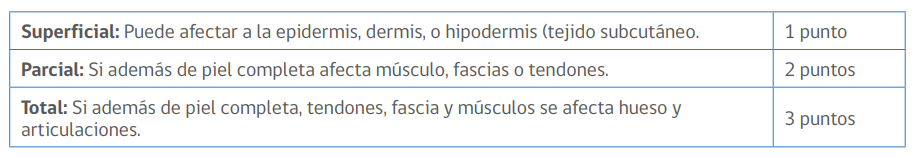 Escala San Elián
10. Etapa de Cicatrización
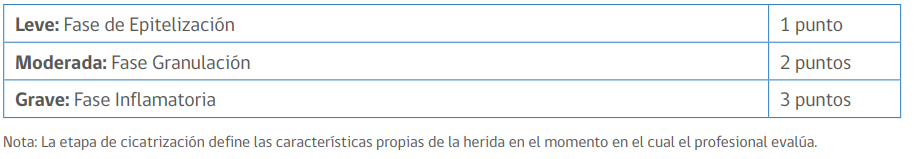 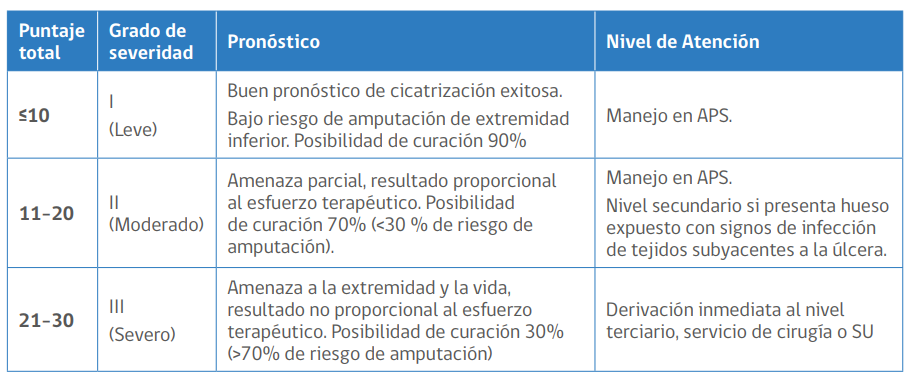 Valoración de Carga Bacteriana
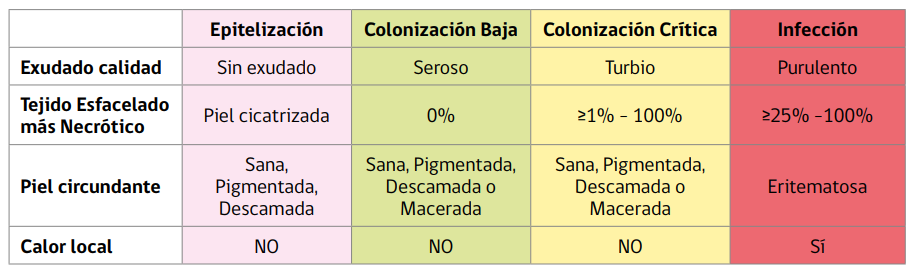 Manejo Infección Leve
Inicie un tratamiento antibiótico oral empírico orientado a Staphylococcus aureus o Streptococcus pyógenes, que son los agentes causales más comunes. 
 Las opciones de antibióticos son: 
 Cefadroxilo 1 g c/8 h vo + Metronidazol 500 mg c/8 h vo (solo incluir en caso de sospecha de anaerobio concomitante). 
 Amoxicilina-ácido clavulánico 875mg/125 mg c/ 12 h vo.
[Speaker Notes: Tratamiento por una a dos semanas
Si a los 7 días no resuelve, se debe derivar para toma de cultivo]
Manejo Infección Moderada
Esta infección se diferencia de la leve en que hay una úlcera de mayor tamaño o compromiso de tejidos más profundos como músculos, tendón, hueso, etc., pero sin haber una infección sistémica.
Requiere manejo hospitalizado para antibióticos endovenosos
En esta situación, con el paciente hospitalizado, se puede emplear ertapenem, o como alternativas una cefalosporina de tercera generación más metronidazol, amoxicilina-ácido clavulánico, una quinolona (ciprofloxacino o levofloxacino) + metronidazol.
Manejo de Infección Severa
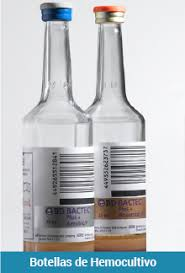 Toma de dos hemocultivos
Al igual que en el caso de infecciones moderas, la terapia antibiótica deberá cubrir microorganismos tanto aerobios como anaerobios.
Cubrir todas las posibilidades con betalactámicos de actividad antipseudomónica (imipenen/ meropenem o piperacilina-tazobactam) asociados también en primera opción vacomicina, segunda opción linezolid y finalmente daptomicina si hay riesgo de SARM.
En caso de alergia a betalactámicos, la alternativa pasa por el empleo de tigeciclina + una quinolona (ciprofloxacino o levofloxacino) o amikacina.
Funciones del Podólogo/a
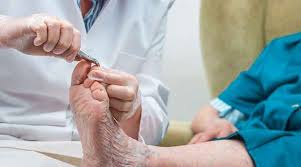 Derivar oportunamente a personas con problemas de estructura y funcionamiento de los pies al profesional que corresponda. 
Efectuar manejo podológico preventivo según indicación médica o del profesional de salud correspondiente en personas con condiciones de salud como paciente diabético, neuropático, angiopático, inmunodeprimido y senescente. 
Abordar al pie diabético en categorías 1 y 2 (sin úlceras activas), según indicación médica. 
Tratar el pie diabético con onicocriptosis en grado 16 , según indicación y derivación médica.
Reunirse en Equipo es el principio.
Mantenerse en equipo es el progreso.
Trabajar en equipo lleva al éxito
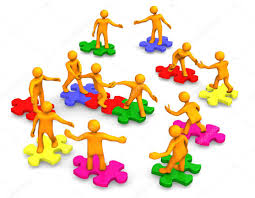